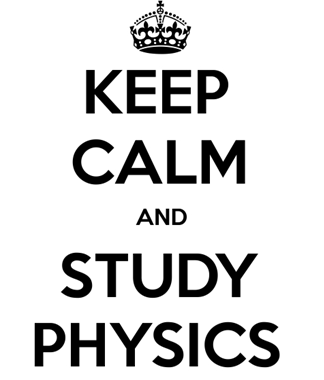 Aula 3 - Grandezas diretamente proporcionais e grandezas inversamente proporcionais
- Estudos Avançados / Caderno 1 / Módulo 1 / Objetivo 2 /   Pg. 9
Apresentação e demais documentos: fisicasp.com.br
Professor Caio Gomes
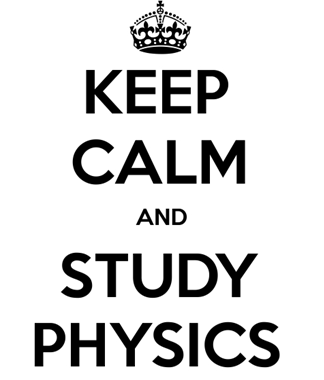 1. Grandezas diretamente proporcionais
Duas grandezas físicas x e y são diretamente proporcionais quando a razão entre elas é constante
O gráfico de y em função de x é uma reta inclinada que passa pela origem do diagrama
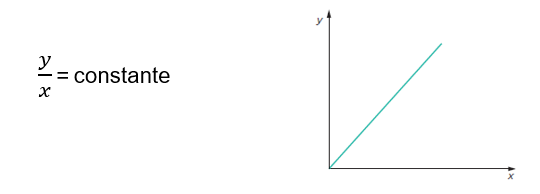 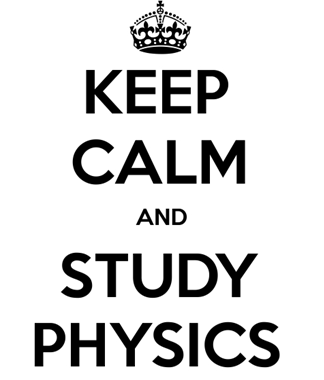 2. Grandezas inversamente proporcionais
Duas grandezas físicas x e y são inversamente proporcionais quando seu produto é constante
O gráfico de y em função de x é uma hipérbole equilátera
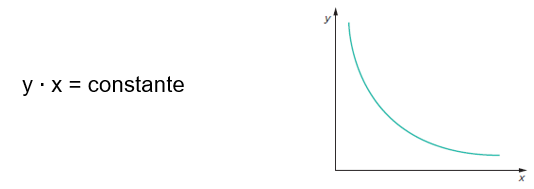 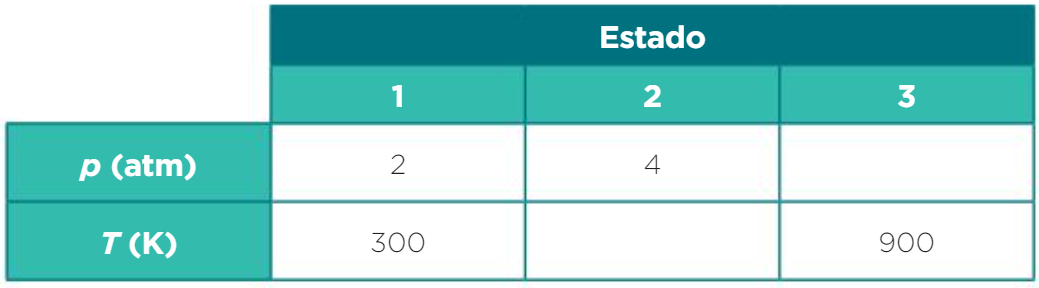 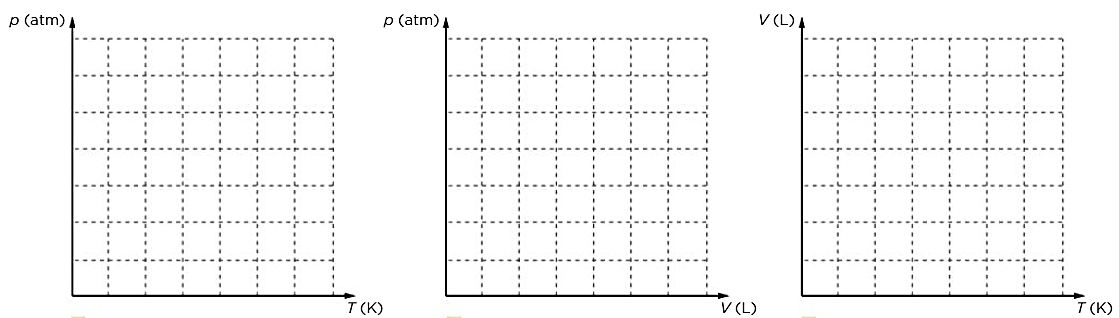 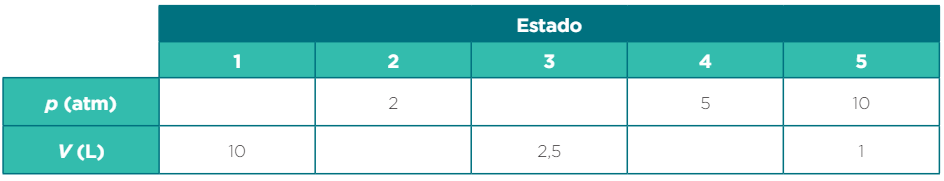 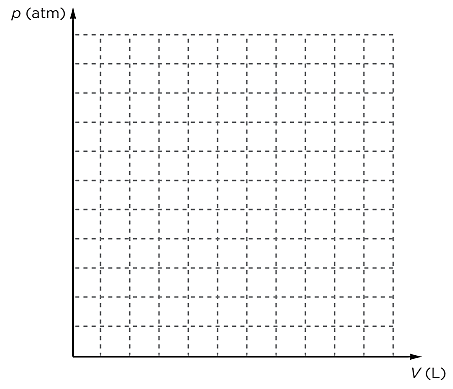 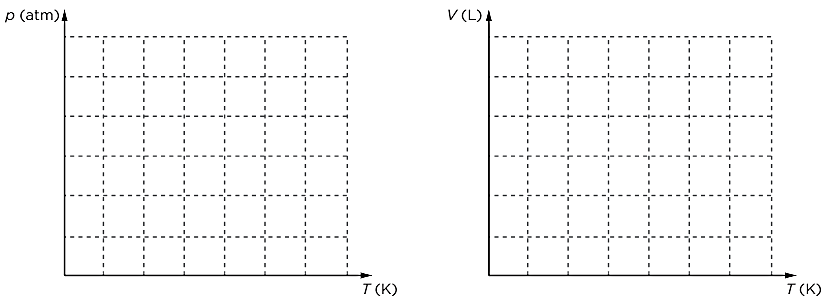 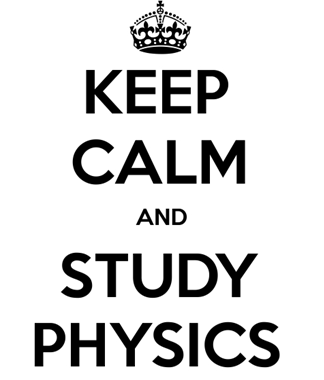 Aula 4 - Velocidade escalar média e velocidade escalar instantânea
- Aprofundamento curricular / Caderno 1 / Módulo 2 / Objetivo 1 / Página 257
Apresentação e demais documentos: fisicasp.com.br
Professor Caio Gomes
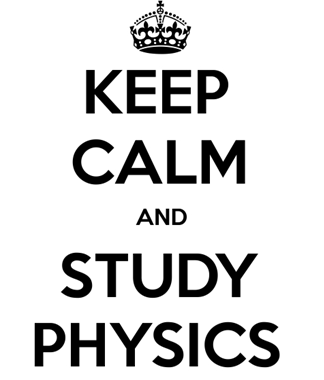 1. Cinemática escalar
Estuda o movimento dos corpos ao longo de uma trajetória conhecida
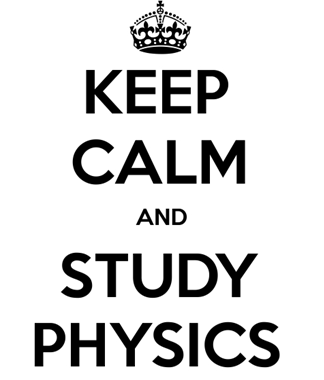 2. Grandeza fundamentais
O carro está a 5 m da árvore.
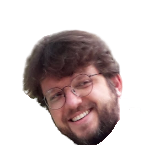 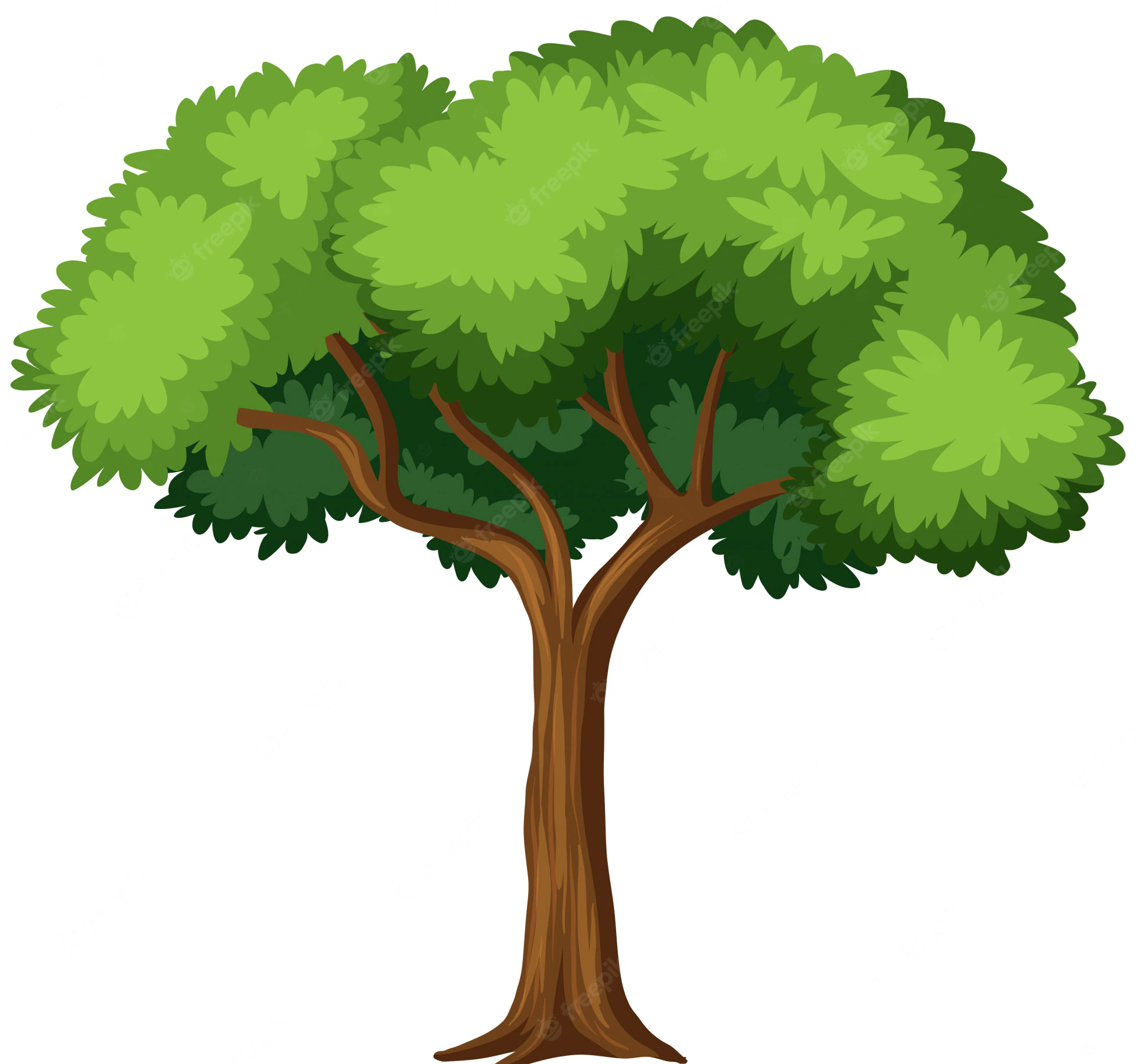 Rua (trajetória conhecida)
?
?
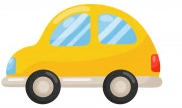 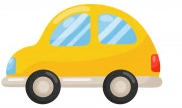 Origem
Orientação
Trajetória
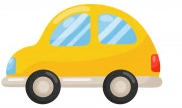 S (m)
-10
-5
5
10
0
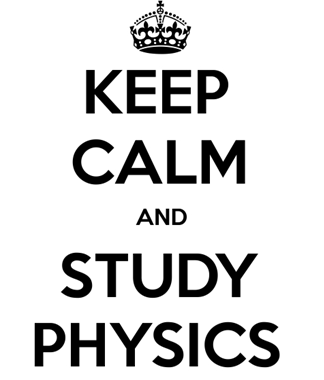 2. Grandeza fundamentais
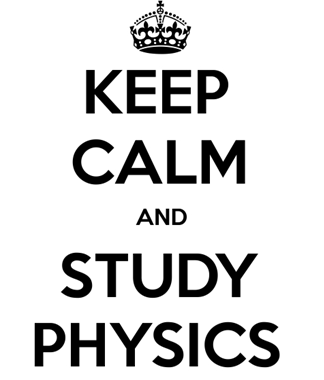 É a taxa de variação temporal do espaço
Unidades
÷ 3,6
x 3,6
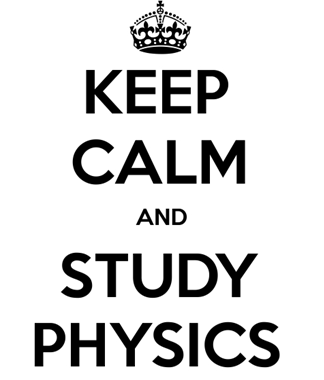 Exemplo 1
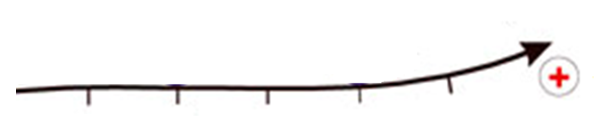 s (m)
40
0
10
20
30
predominantemente a favor da orientação trajetória
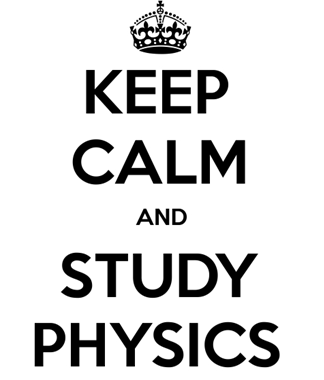 Exemplo 2
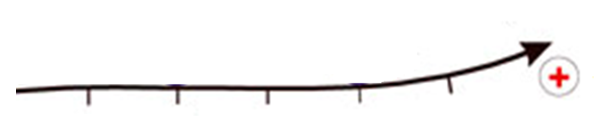 s (m)
40
0
10
20
30
predominantemente contra a orientação da trajetória
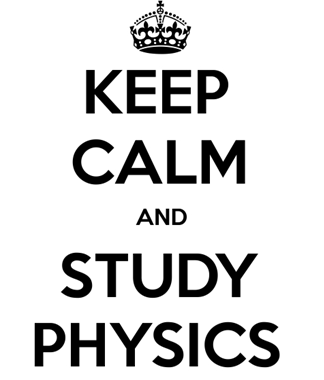 Exemplo 3
Distância percorrida = 60 m
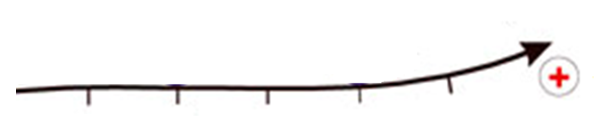 s (m)
40
0
10
20
30
Repouso    ou      começa e termina no mesmo espaço
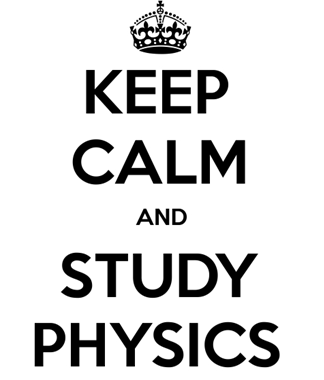 4. Velocidade escalar instantânea (V)
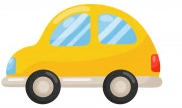 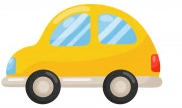 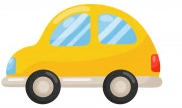 Velocidade escalar instantânea
Velocidade escalar média
Muito pequeno
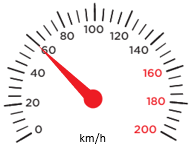 ou
Muito pequeno
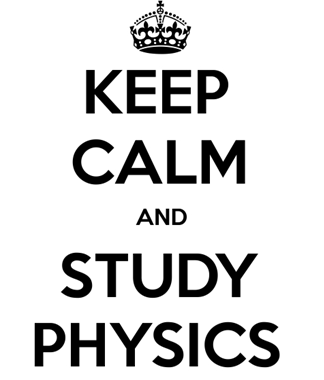 4. Velocidade escalar instantânea (V)
Indica a velocidade escalar do ponto material em um exato instante (t)
O velocímetro mede o módulo da velocidade instantânea |V|
Unidades
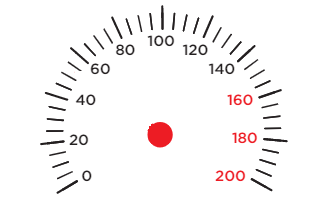 ÷ 3,6
x 3,6
km/h
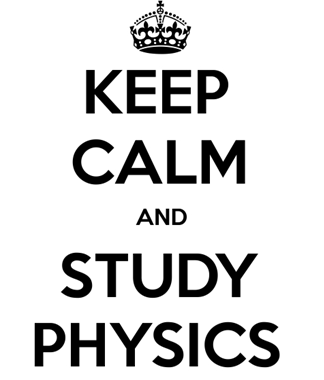 5. Classificação do movimento em relação ao sentido do movimento
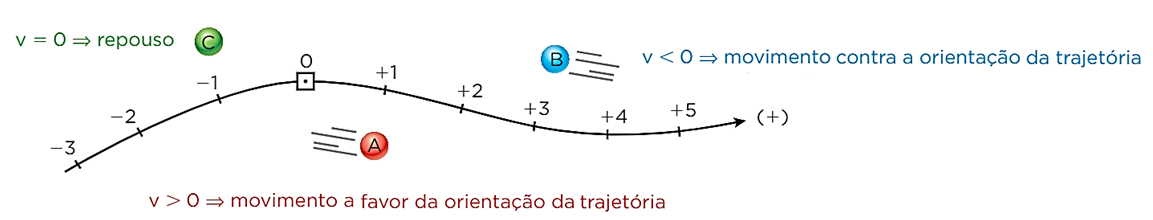 6. Classificação do movimento em relação à variação da velocidade
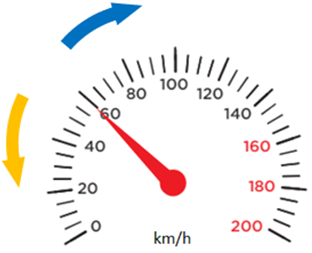 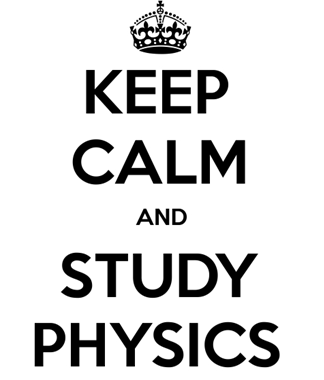 7. Gráfico da velocidade x tempo (V x t)
V
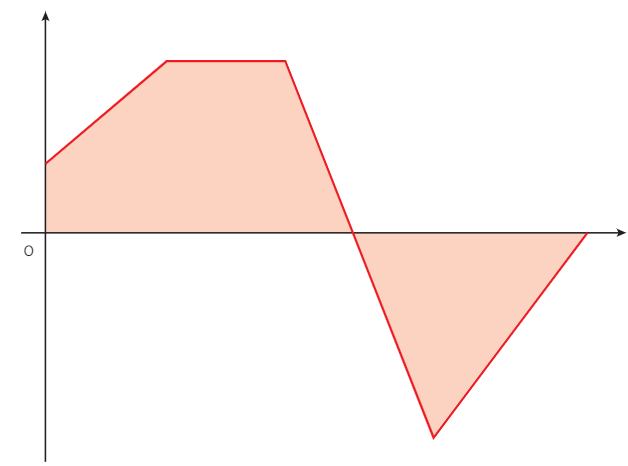 t
N
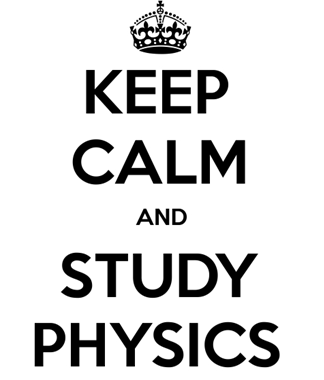 7.  Gráfico da velocidade x tempo (V x t)
Exemplo
a. Calcule o deslocamento escalar do ponto material entre os instantes 5 e 25 s.
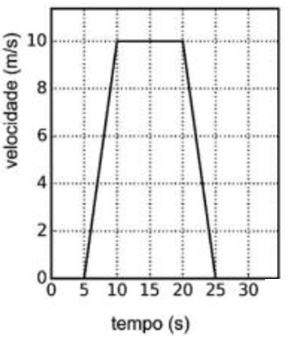 b. Calcule a velocidade escalar média do ponto material entre os instantes 5 e 25 s.
2. (Extra que o Caio inventou) Uma motorista percorre o primeiro quarto de um trecho com velocidade de 20 km/h e o restante do trecho com velocidade de 40 km/h. Calcule a velocidade escalar média no trecho todo.
Resposta: 32 km/h